Rebuilding Together Northern Nevada
Repairing Homes | Revitalizing Communities | Rebuilding Lives
Safe Homes and Communities for Everyone!
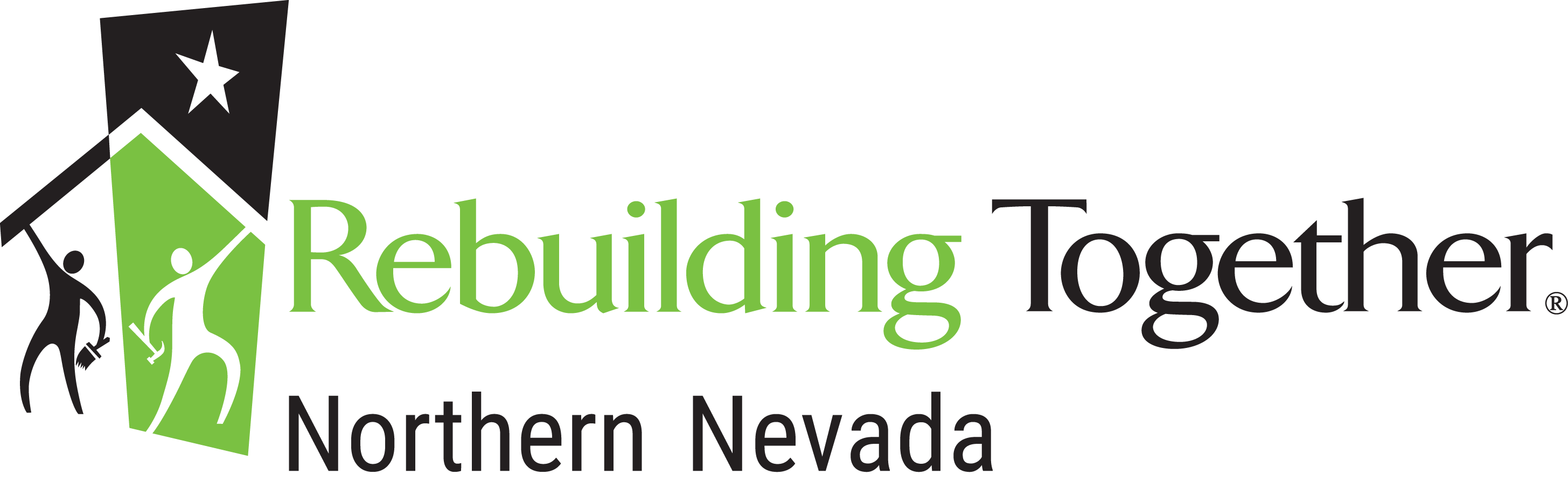 Rebuilding Together (National)
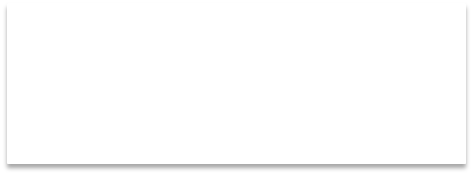 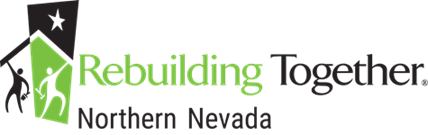 2
Who We Serve
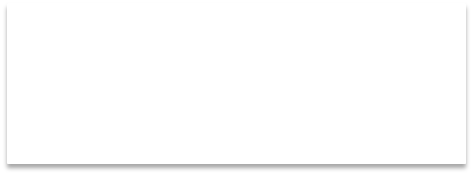 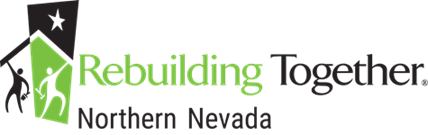 3
Eligibility
Applicant must own their home, live in it as their primary residence and intend to remain in the home for at least two years following completion of the work.
Mortgage, homeowner’s insurance and property taxes must be current.
Total gross combined income for all residents (18+ years) in cannot exceed following amounts. (max 80% AMI)
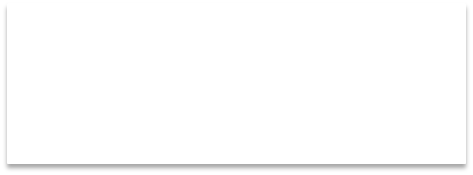 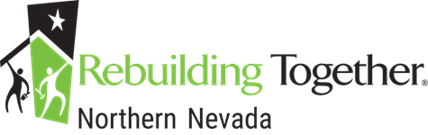 4
What We Do
Repair homes
Eight Principles of Healthy Homes
25 critical health and safety priorities
Revitalize and strengthen communities
Preserve affordable homeownership
Rebuild lives
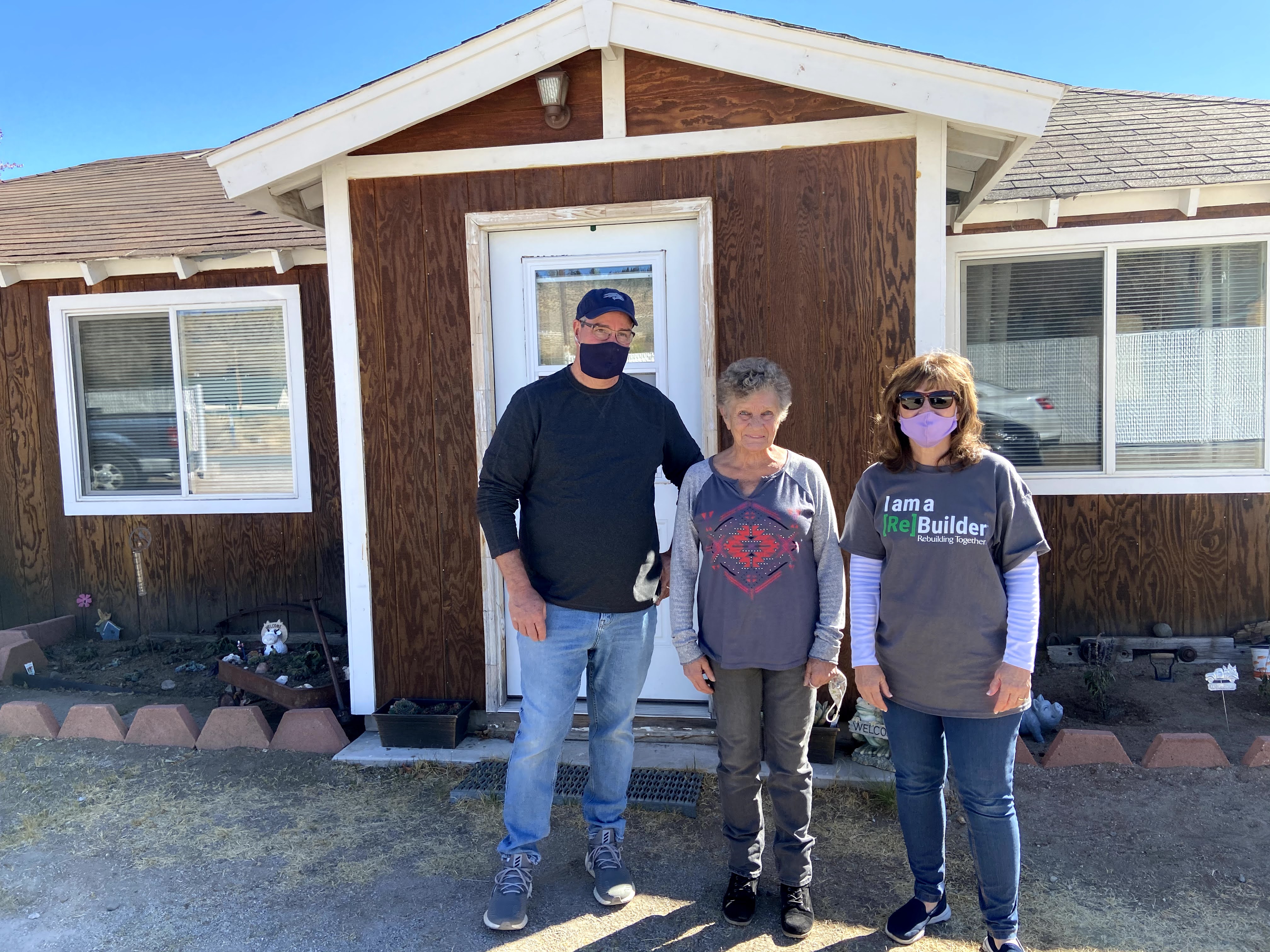 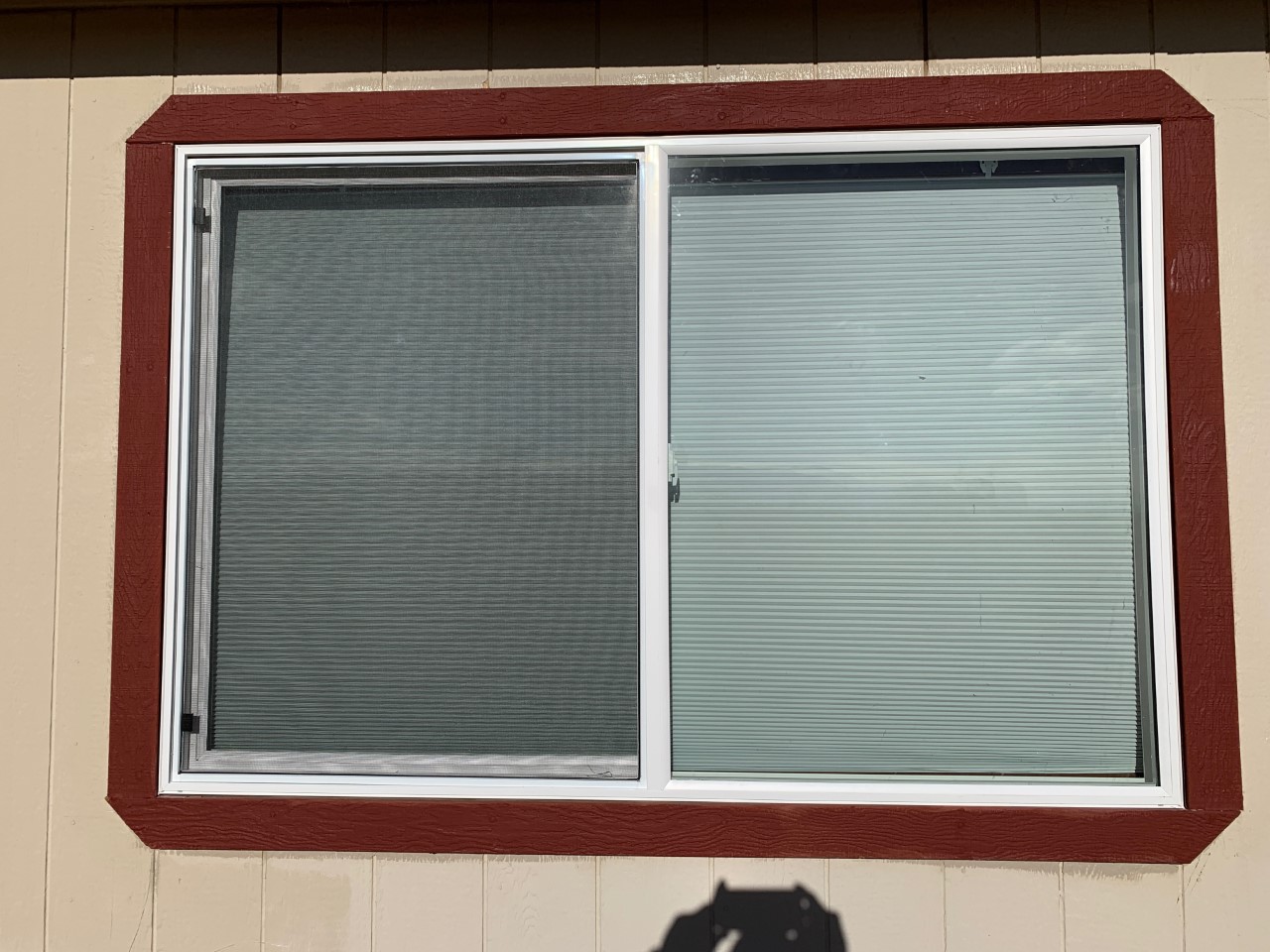 Safe and healthy housing is the foundation, framework and focus of what we do.
We do this at no cost to the homeowner.
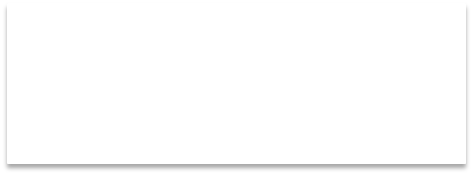 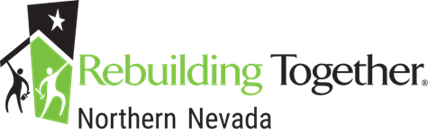 5
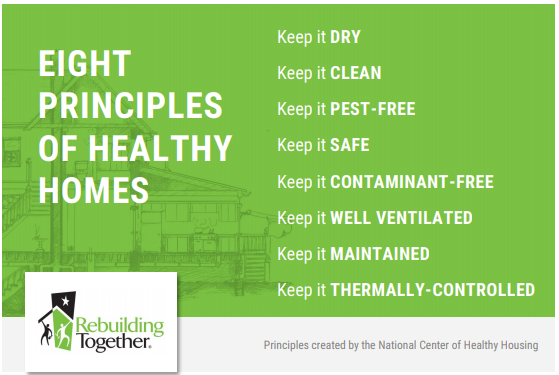 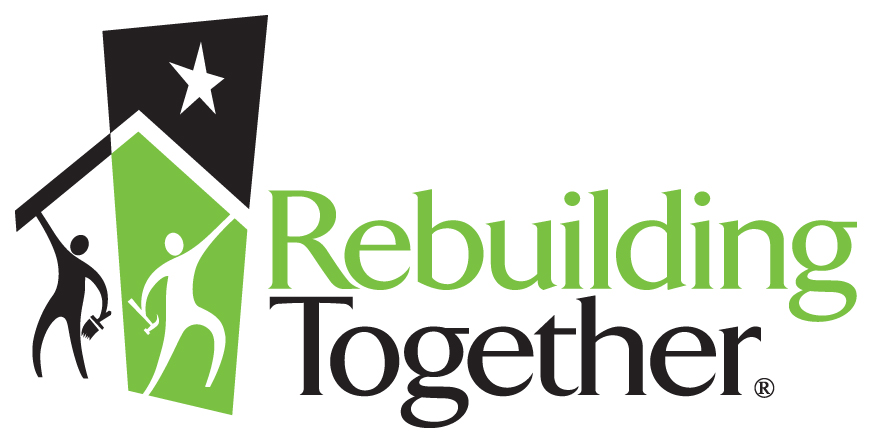 6
For More Information
rebuilder@rtnnv.org
Websites:
Local:
www.rebuildingtogethernnv.org or www.rtnnv.org

National
www.rebuildingtogether.org

Phone:
775.395.9808

Contacts:
Katie Pace,  katiepace@rtnnv.org
Dan Dykes, dpdykes@gmail.com
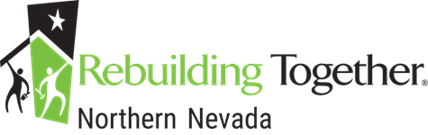 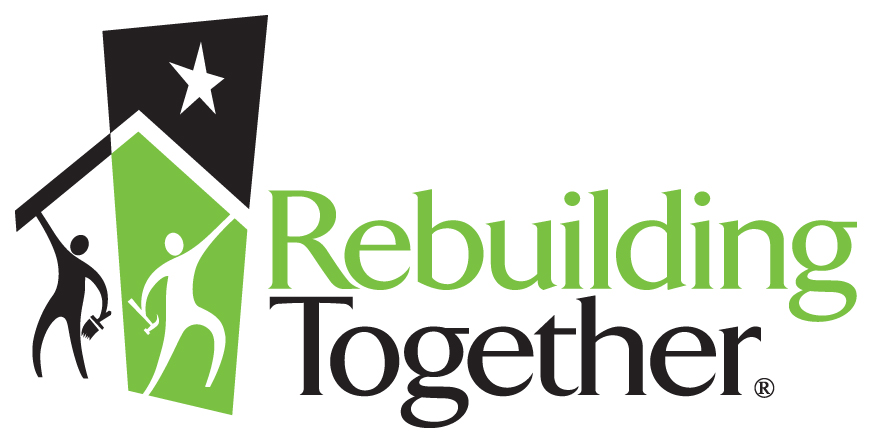 7
Questions?
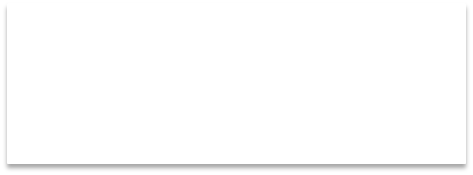 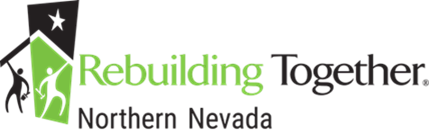 8